Gender Based Violence
By Melissa Boissiere
M.A. Candidate
Kimberly Green Latin American and Caribbean Center (LACC), FIU
INTERNATIONAL INSTRUMENTS
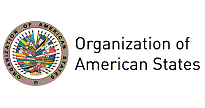 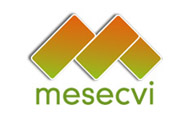 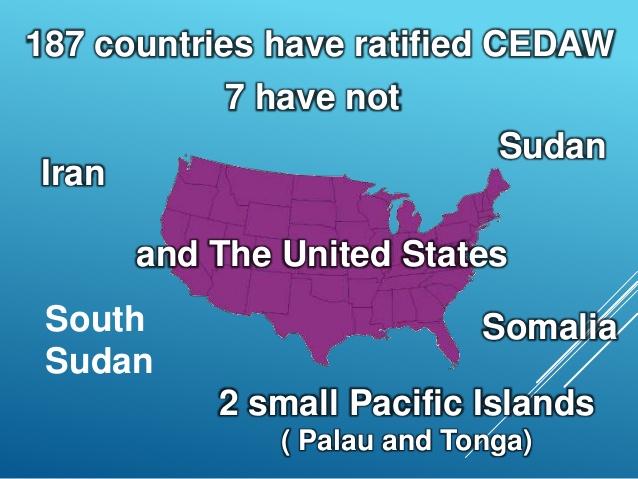 Convention on the Elimination of all Forms of Discrimination Against Women (CEDAW)
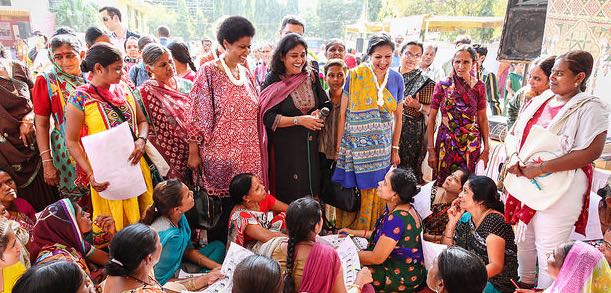 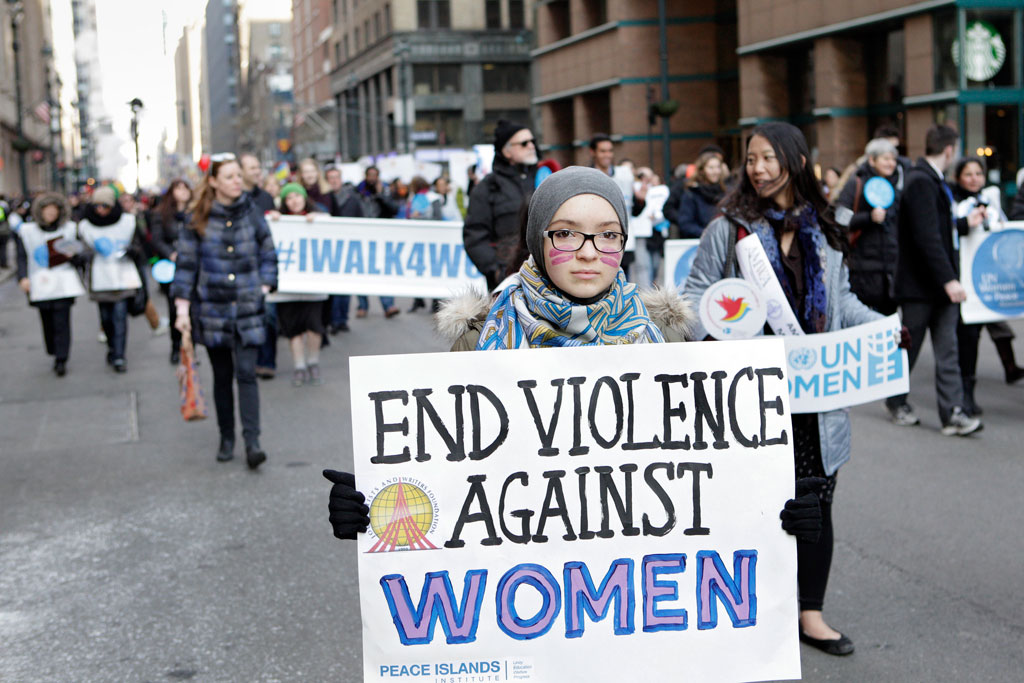 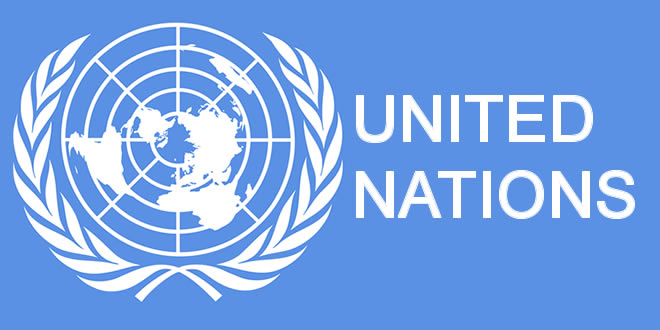 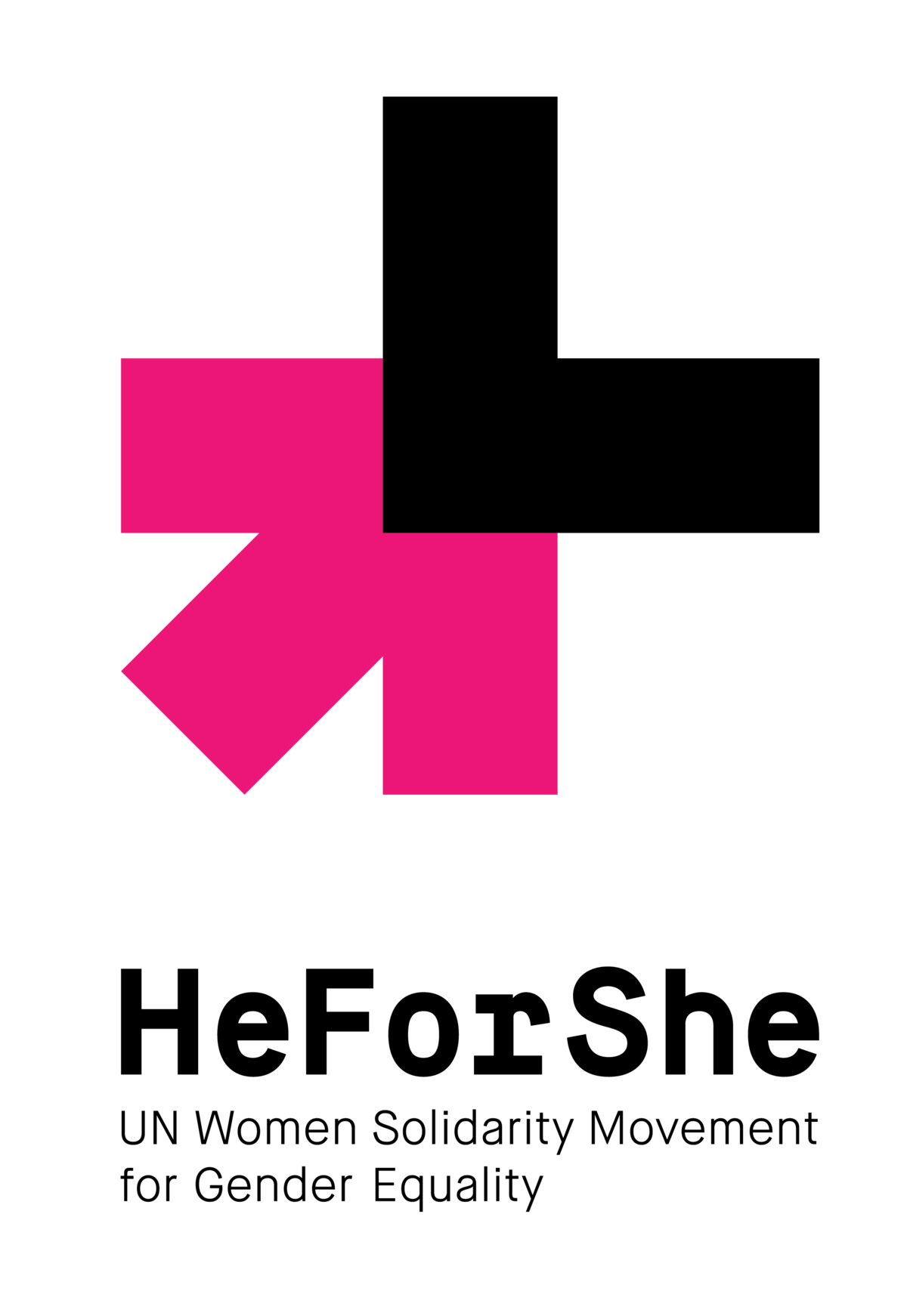 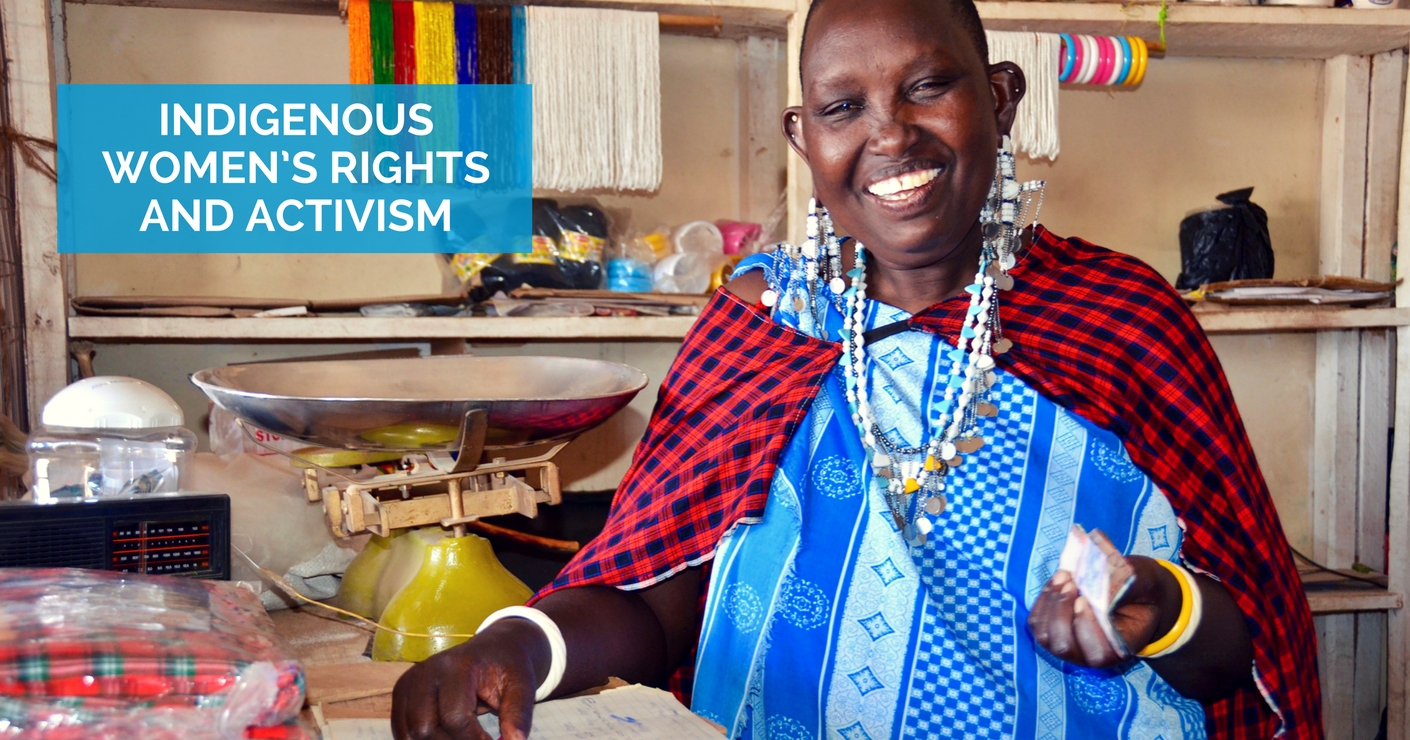 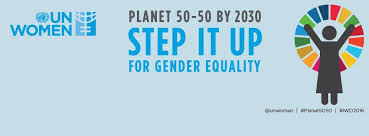 CEDAW
Protection from discrimination in:
Education
Employment
Family and social life
Statehood-related issues
Economic activities
 Civil and political spheres
Business
Command over property
Inter-American Convention on the Prevention, Punishment and Eradication of Violence Against Women
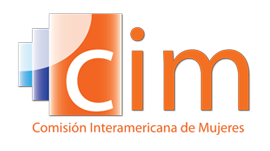 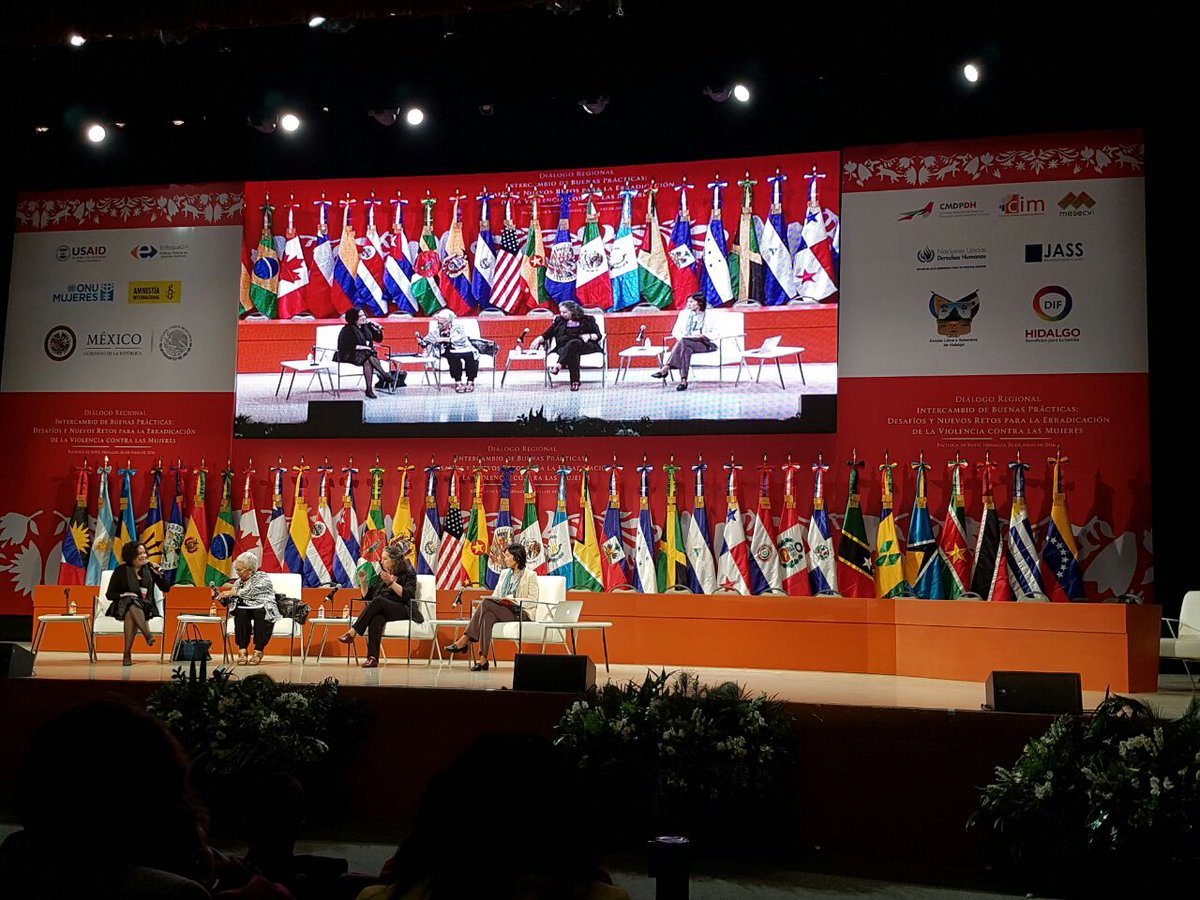 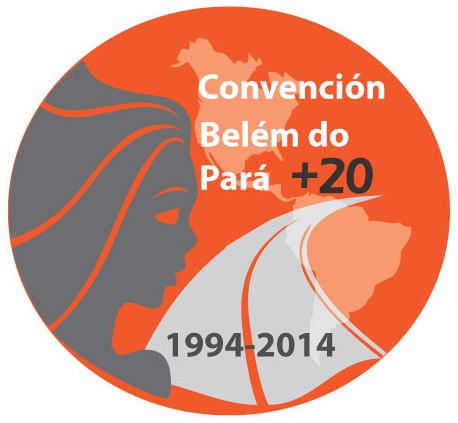 Belem do Para Convention
Definition of violence against women:
Any conduct based on gender, which causes death or physical injury, sexual or psychological harm or suffering to women, whether in the public or private sphere

Adopted in 1994, Belem do Para, Brazil
Entered into force in 1995
Statistics
Manifestations and scope – LAC, OECS
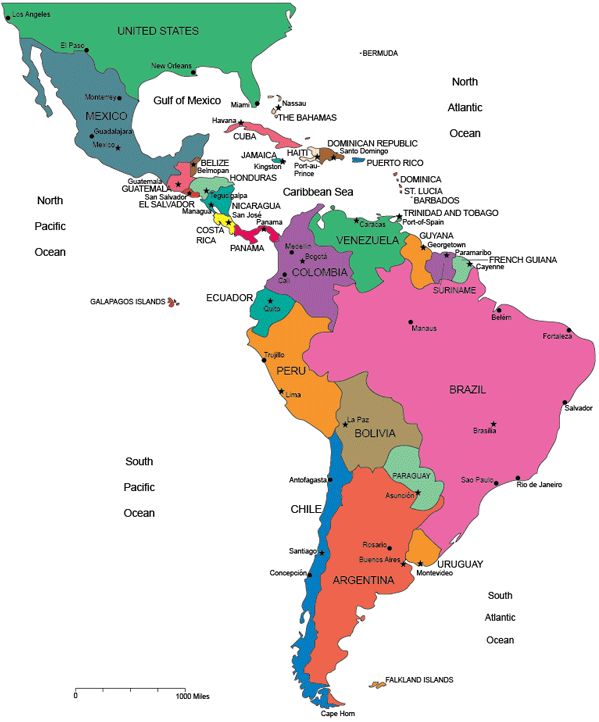 Conclusions
Violence against women and girls remains pervasive

Not adequately addressed in legislation, policies or practice

Violence is also experienced in schools

Encourage non violence

Solutions are multifaceted 

Important role of schools in changing unhealthy behaviors